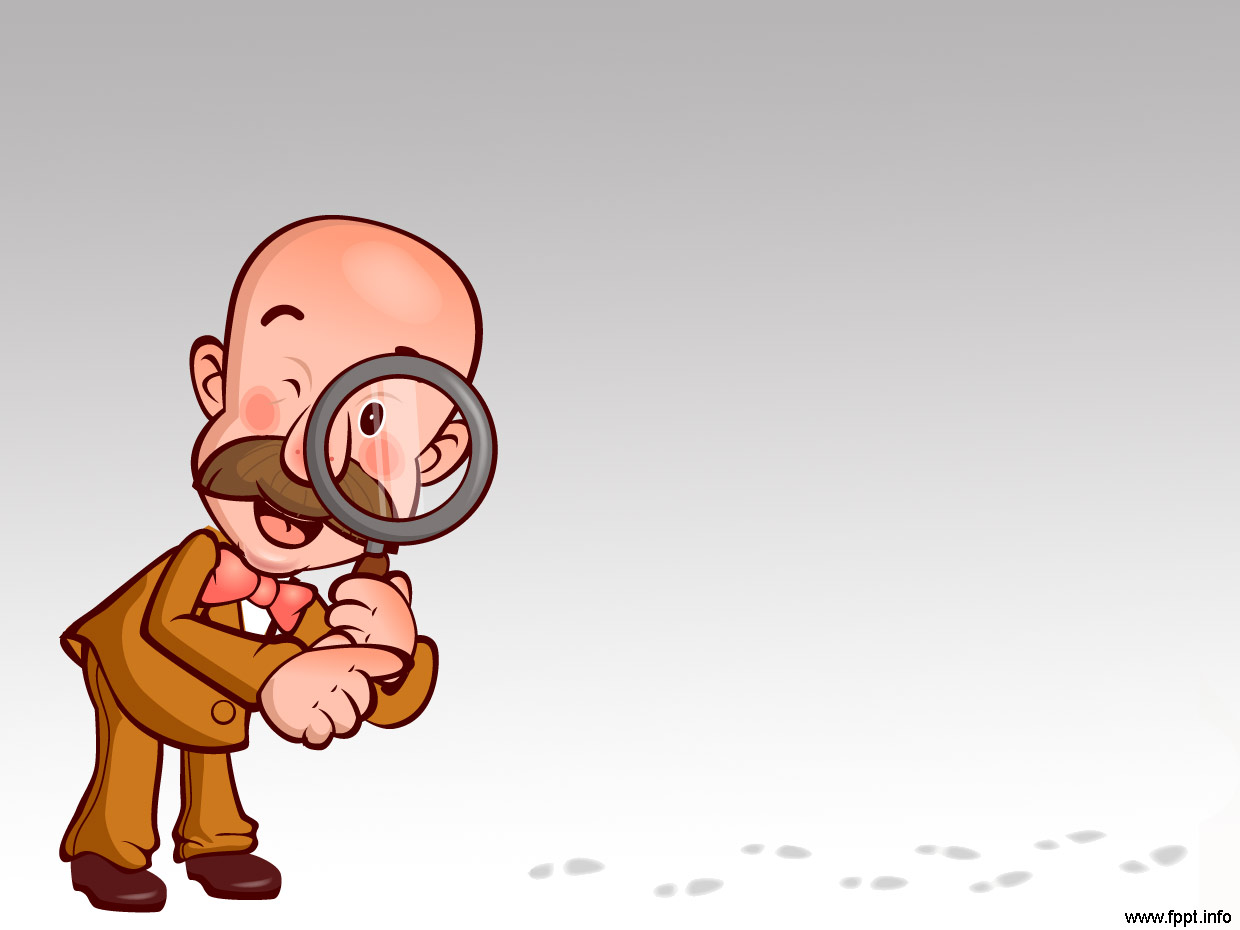 Простейшие тригонометрические уравнения (второй способ решения)
Алгебра, 10 класс
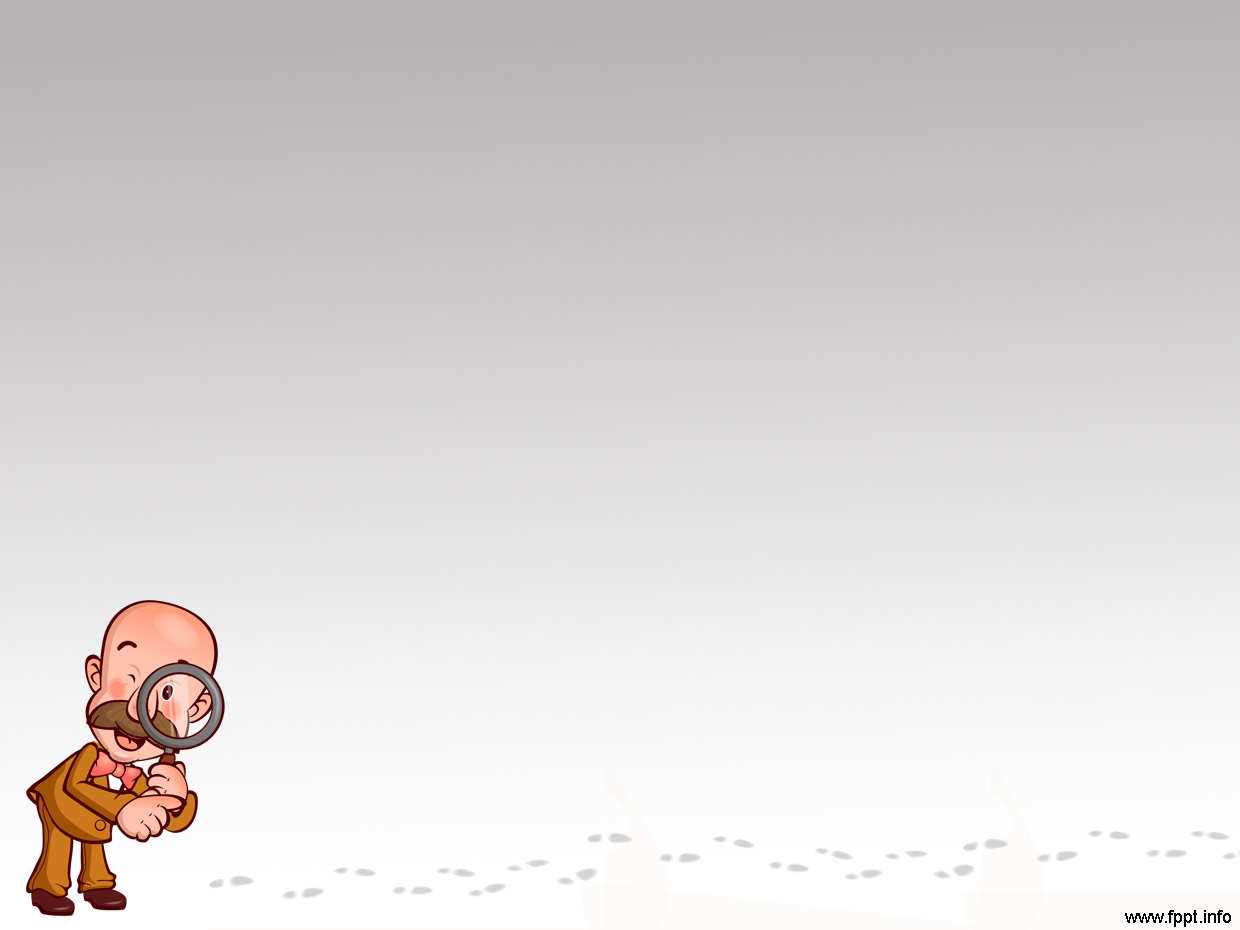 Формула 1
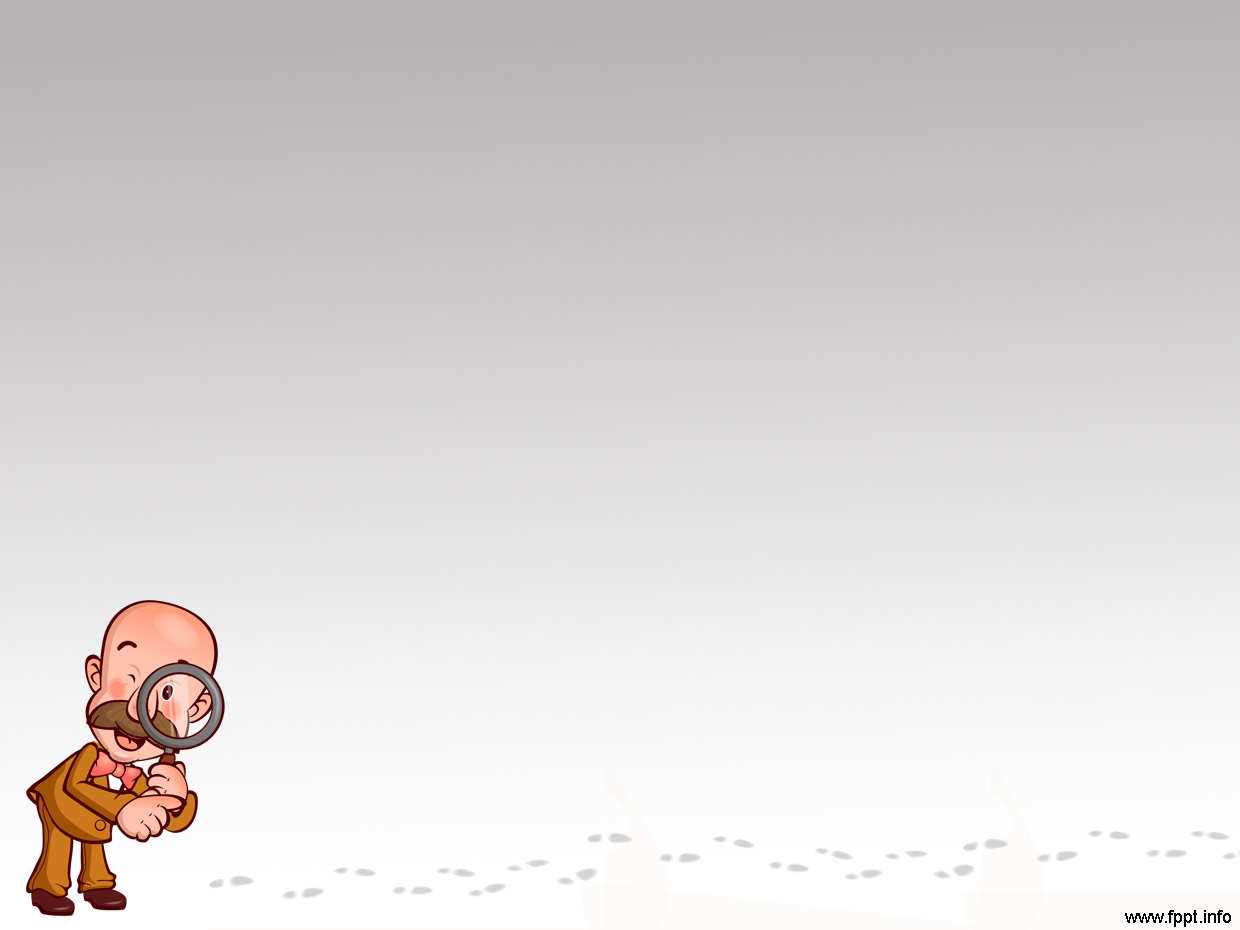 Формула 2
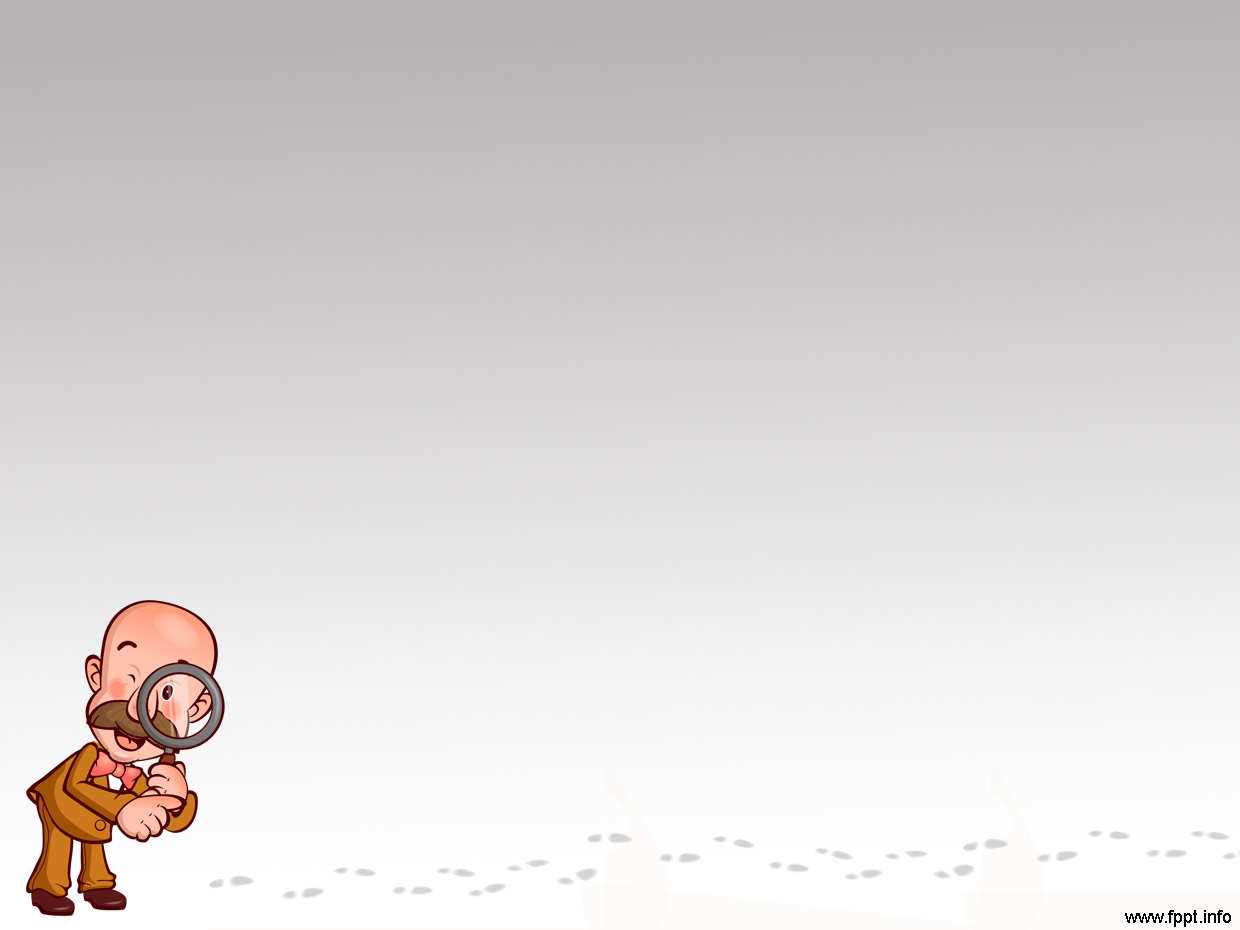 Формула 3
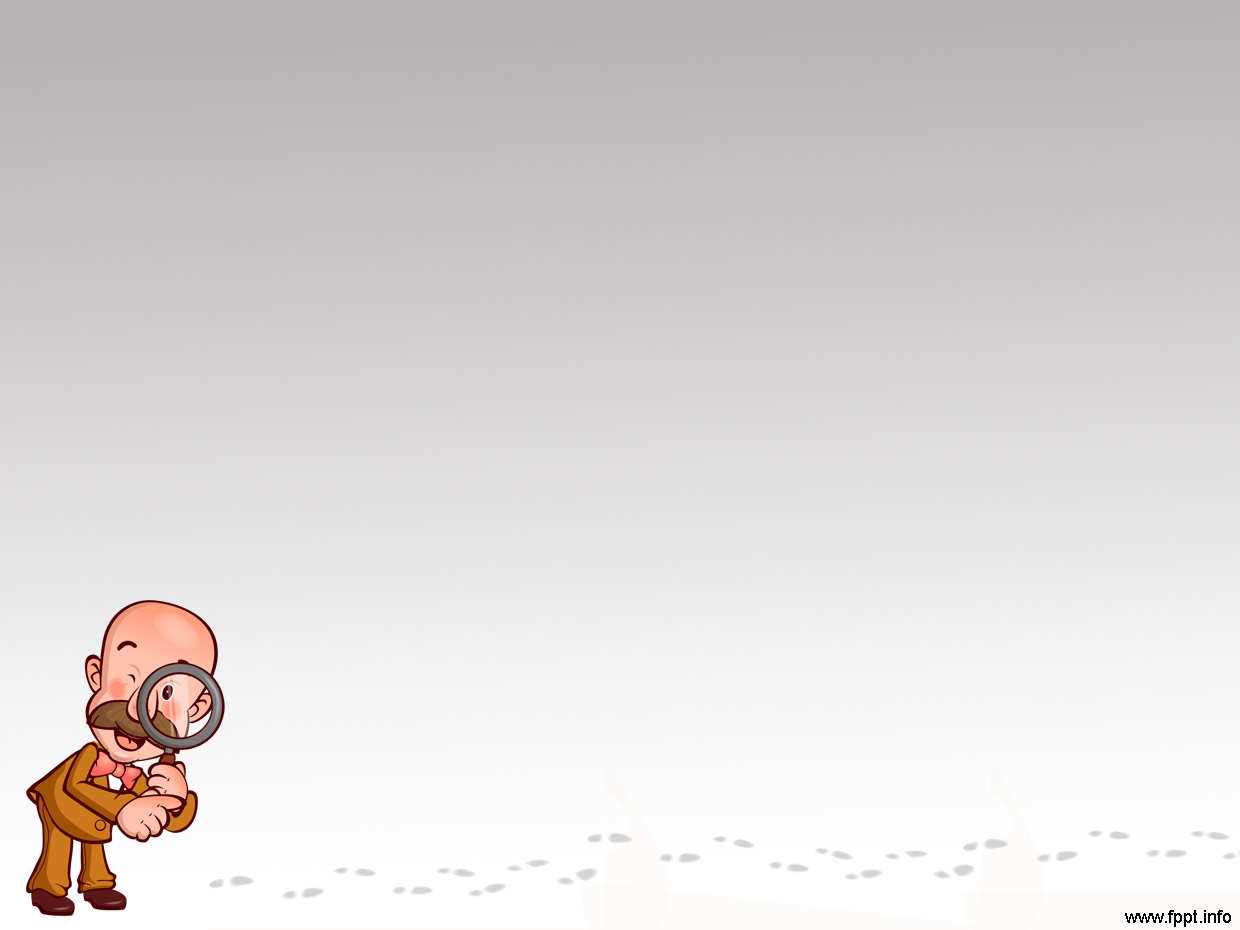 Формула 4
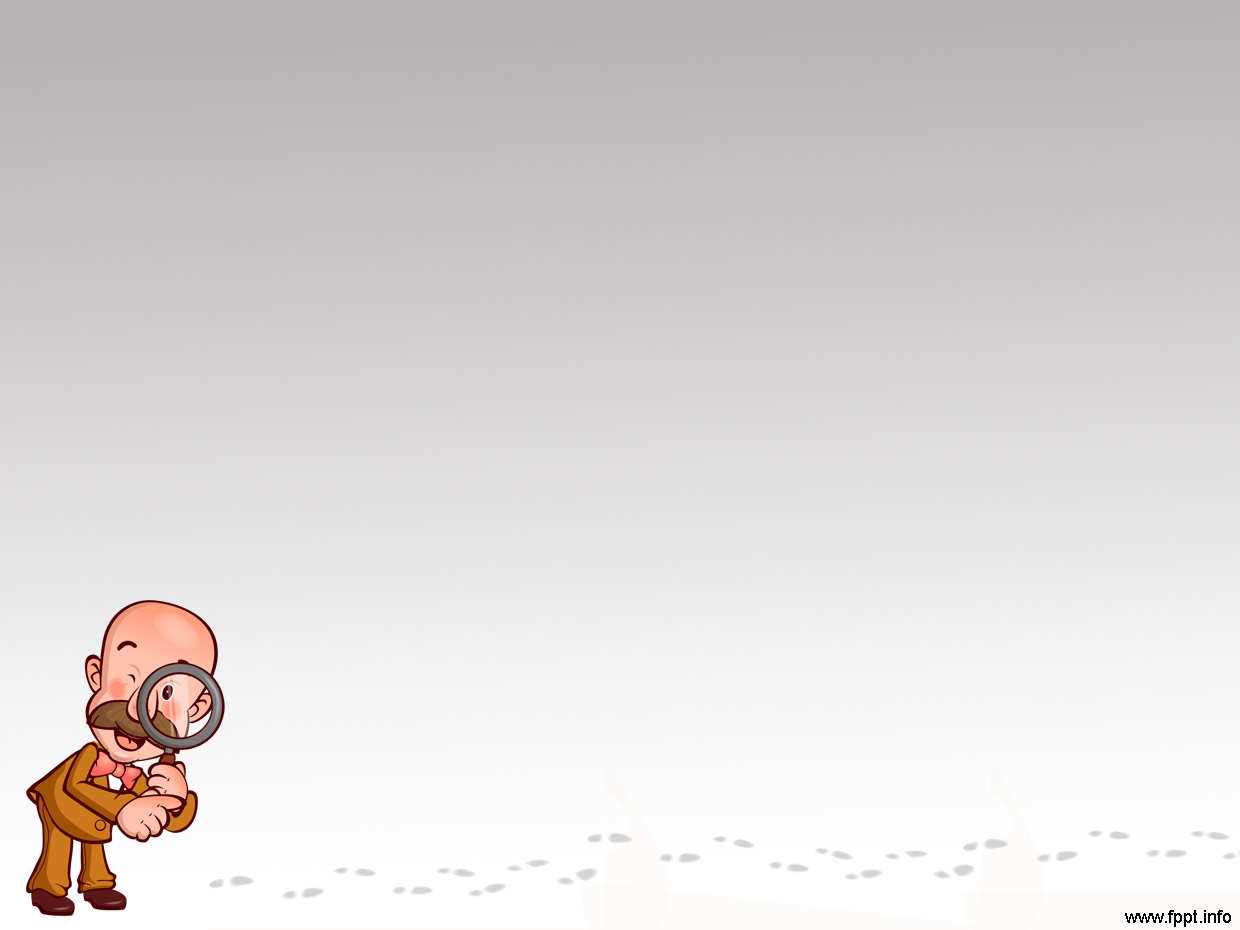 Замечание
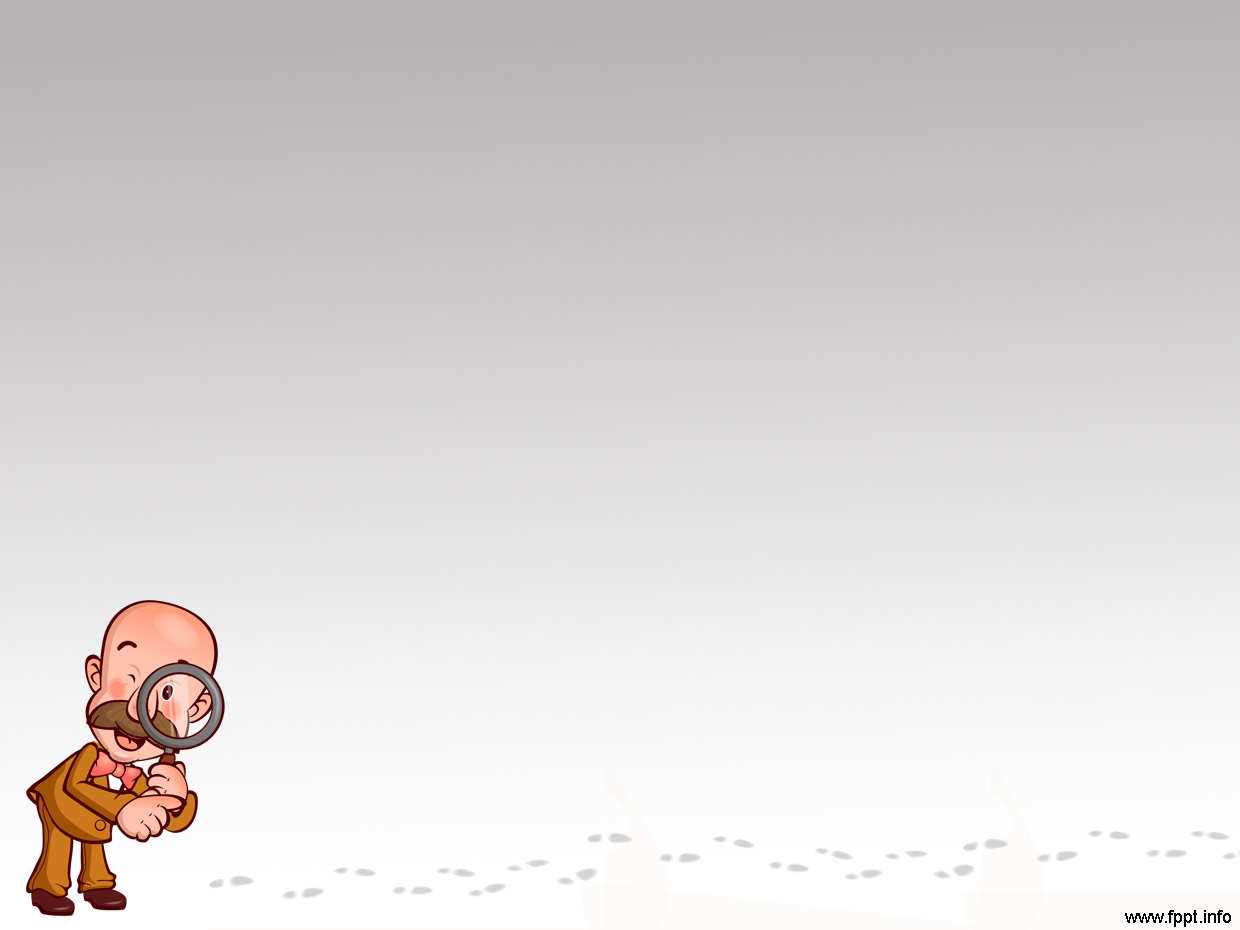 Определение 1
…,
…,
…,
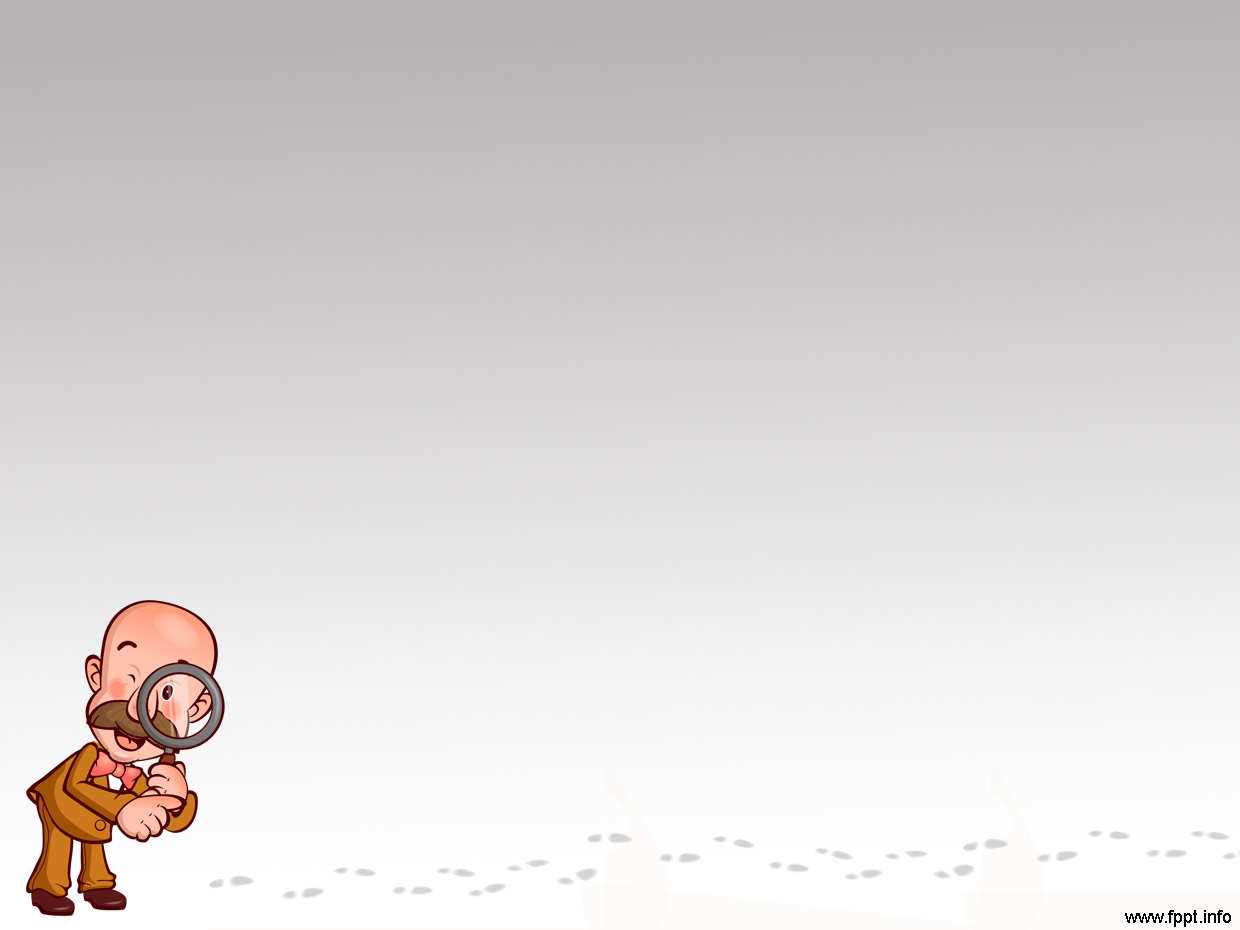 Определение 2
…,
…,
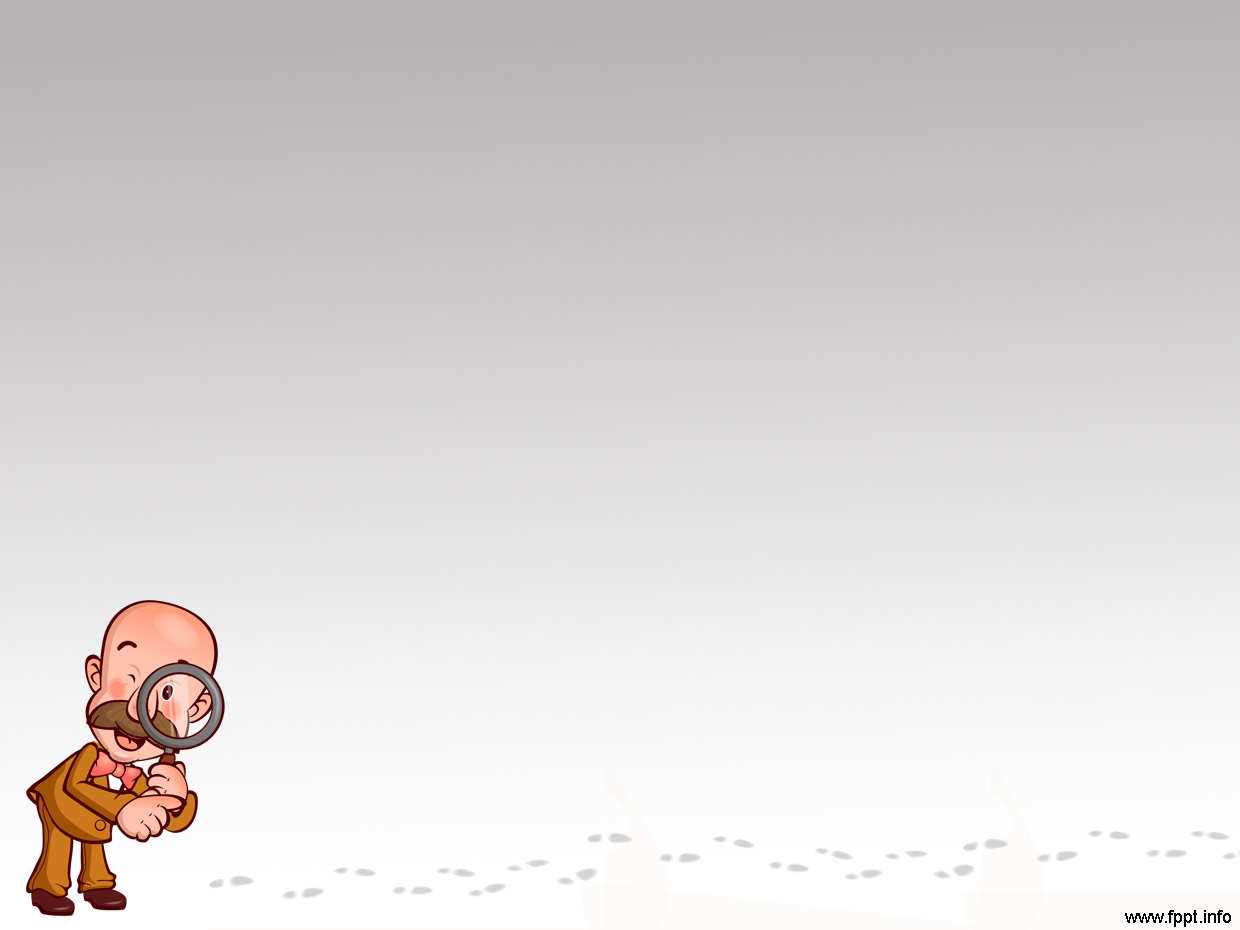 Определение 3
…,
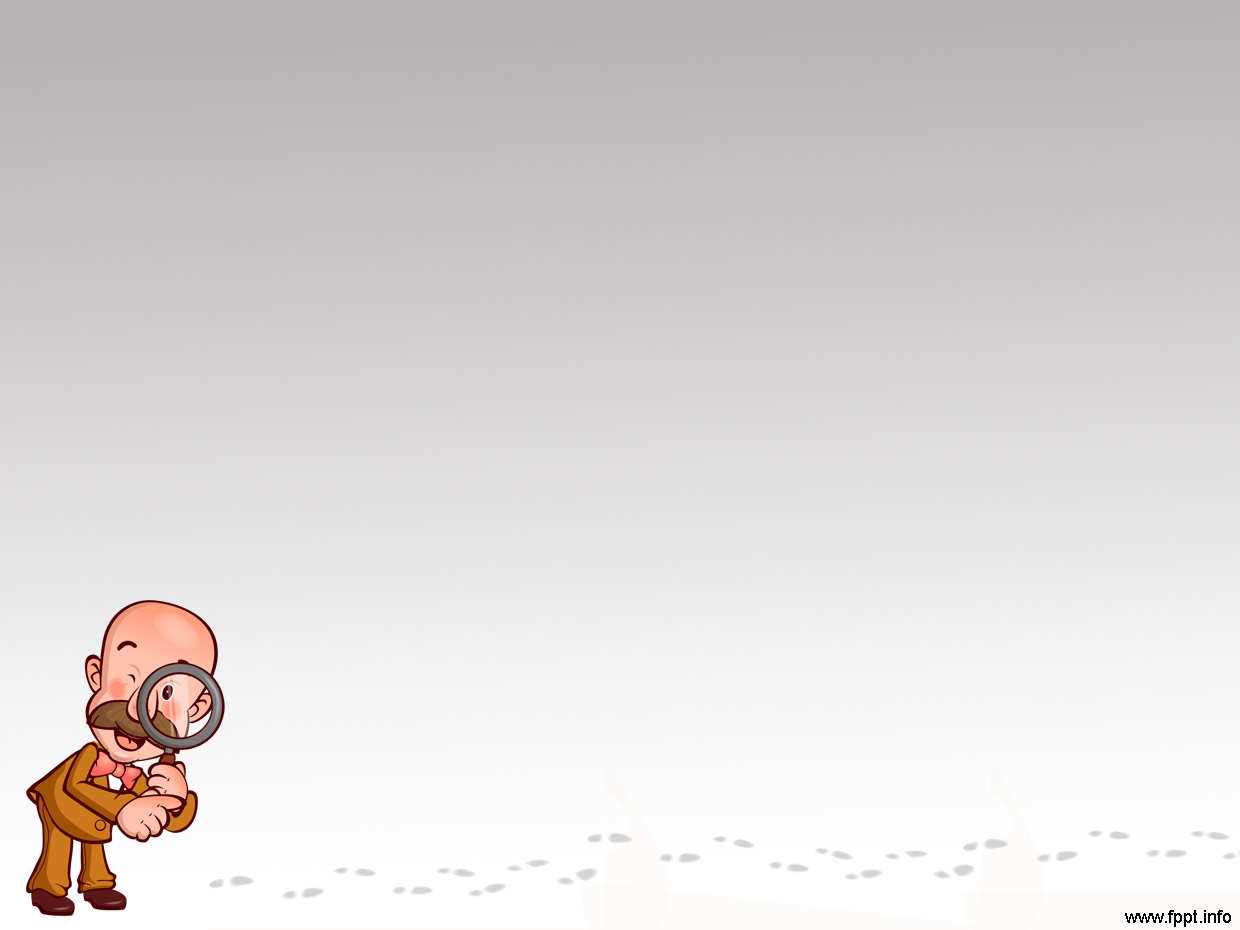 Определение 4
…,
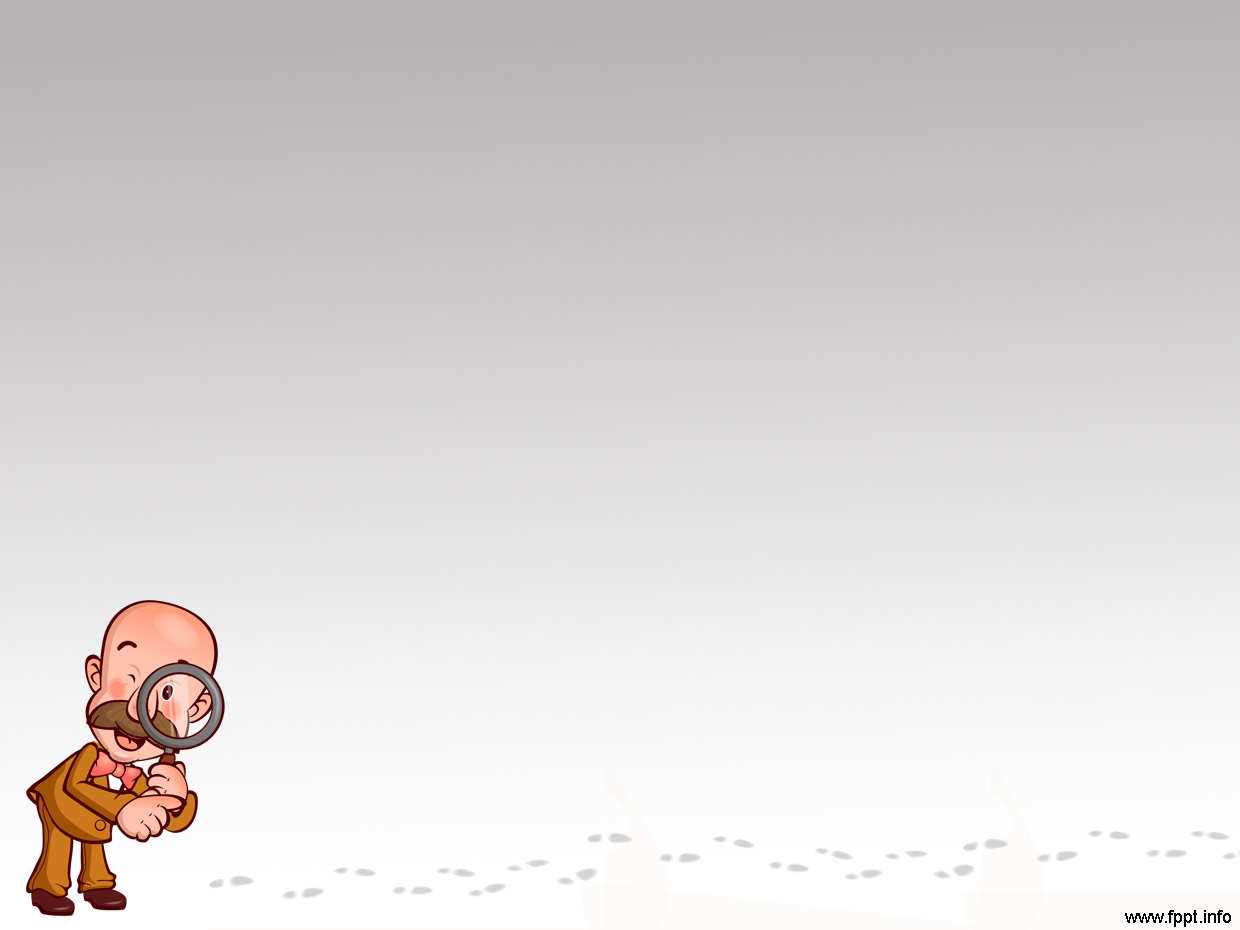 Ещё 4 формулы:
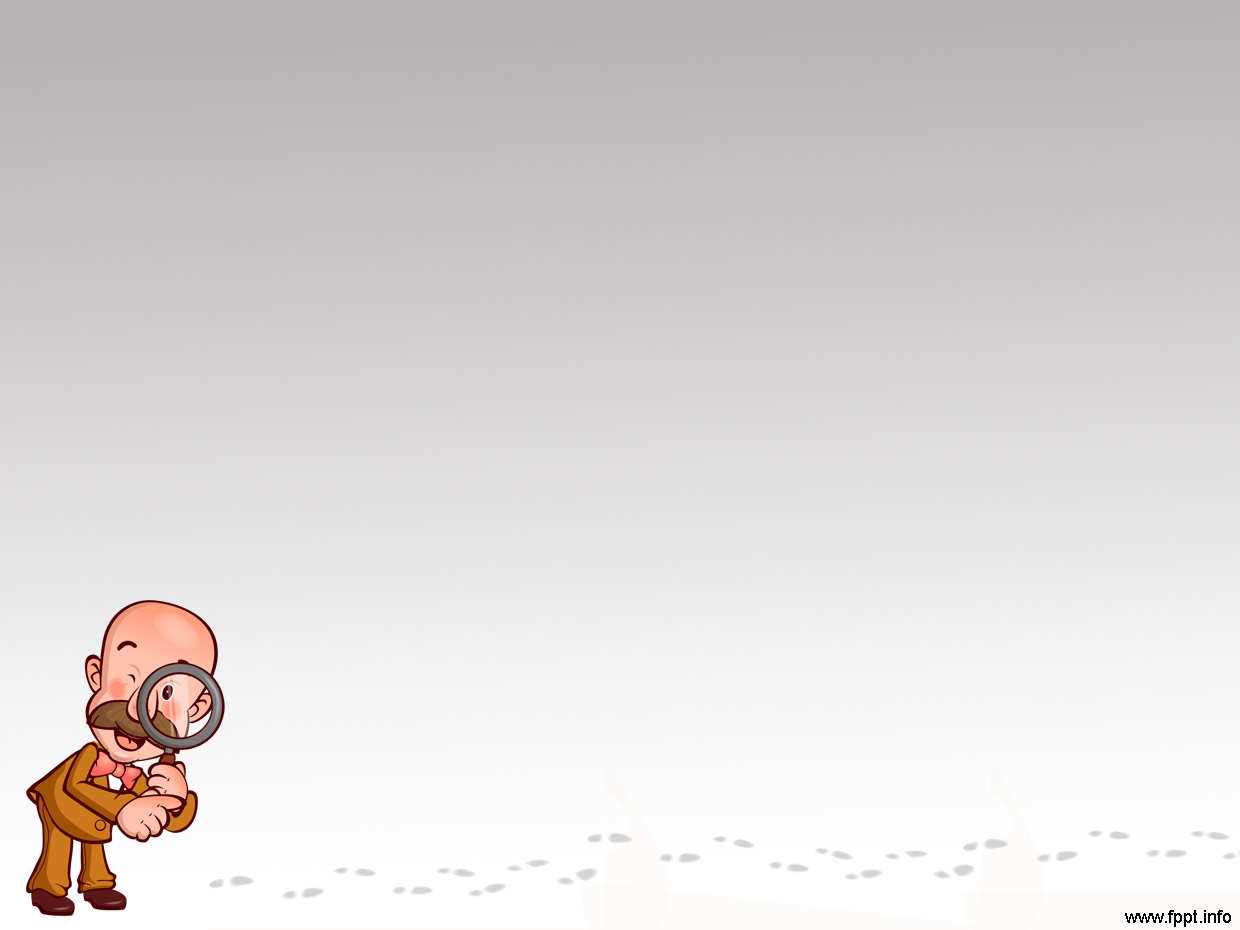 Пример: